OpenXAL status at ESS
Emanuele, Juan, Natalia and Yngve
www.europeanspallationsource.se
21 March, 2018
Framework
ESS OpenXAL version now 1.2.2 (and 1.2.3-SNAPSHOT)
Started looking at an internal JavaFX plotting package from CERN (license or usability not yet known)
New abstract class FxApplication, strongly inspired by Application class. 
Each application has a document, with certain functions that needs to be defined.
JavaFX tree-like organization works well here.
Groups of menu items can be (de-)activated depending on application, e.g. if an application has an Accelerator menu or not.
Link to the applications manual (internal wiki) and the capability to post from the application directly to electronic logbook with screenshot.
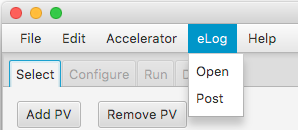 2
Update on ESS Model (JELS)
New elements:
3D magnetic fieldmap
Ion Source elements
NPM (non-invasive profile monitor) extending BPMs
EMU (emittance measurement unit)
3
Applications update
Applications for upcoming commissioning:
LEBT viewer
Scanner Application (joins functionalities of scan1D and scan 2D)
Configurator (replacing some logic in MM, optics switcher, tracewin importer and more)
Changes in the Virtual Accelerator:
Creates most of the PVS (for the LEBT/Ion Source)
Includes NPMs, Current monitors and EMUs (return with simulated values) -> mainly for running tests of applications before commissioning
4
LEBT Application
JavaFX
Solenoid field as maps
Corrector superimposed to solenoids
Center of mass and envelope calculations
Some PVs from the ion source implemented
Idea: quick modeling and display of the LEBT trajectory, envelope and diagnostics.
5
Scanner
JavaFX
Scan N variables, read M variables (plus the scan ones)
Can limit scan by functions
Select a PV from multiple elements at once (e.g. xAvg from all BPM)
Borrowed code from Model Browser
Basic plotting, no analysis (yet)
Working on improving the plotting and fixing outstanding issues needed for source+LEBT commissioning
6
Configurator
JavaFX
Import from TraceWin (formerly in model manager), both from files or git repository
Replace Optics Switcher
RBAC enable switch
7
Discussion Topics
How to include vacuum chamber details in OpenXAL? Maybe an extra input .xml input file?
IPAC and other conferences next year?
8